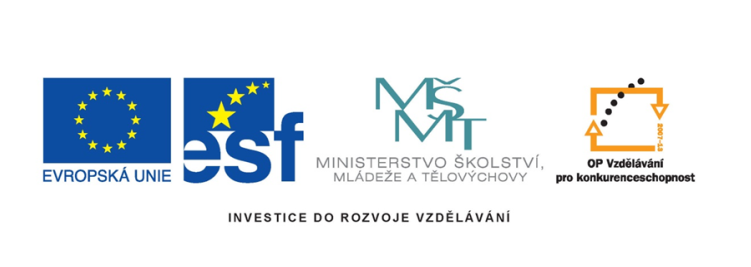 název projektu: Šablony Špičák
číslo projektu: CZ.1.07/1.4.00/21.2735
šablona III/2 
autor výukového materiálu: Mgr. Jana Jiroušová, 
 VM vytvořen: květen 2012, 
výukový materiál určen pro: 5. ročník, 
Textový editor  MS Office Word, Formátování tabulek
číslo DUM: 32_211_Informatika a komunikační technologie_16
Autorem materiálu a všech jeho částí, není-li uvedeno jinak, je Jana Jiroušová
FORMÁTOVÁNÍ TABULEK
Označování buněk tabulky
Tabulka se skládá z buněk
Označení jedné buňky tabulky
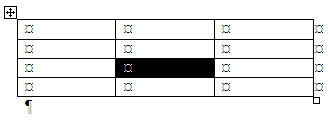 Klik levým tlačítkem
Označení více buněk tabulky
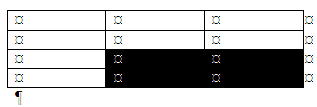 Tahem levým tlačítkem myši
Označení celé tabulky
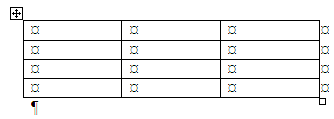 Klik levým tlačítkem
Tahem levým tlačítkem myši
Označování sloupců
Klik levým tlačítkem
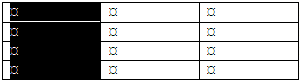 Tahem levým 
tlačítkem myši
Označování řádků
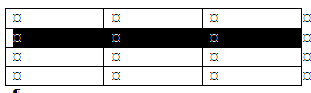 Klik levým tlačítkem
Tahem levým tlačítkem myši
Úkoly pro samostatnou práci:
Úkol č. 1
Otevři nový prázdný dokument Word
Do dokumentu vložte tabulku, která bud mít 4 řádky a 6 sloupců. Způsob vložení si určete.
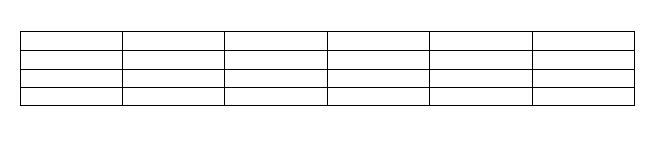 Postupně označujte buňky tabulky podle zadání:
buňku 2. sloupce a 2. řádku
poslední řádek tabulky
5. sloupec tabulky
Změna šířky sloupců a výšky řádků
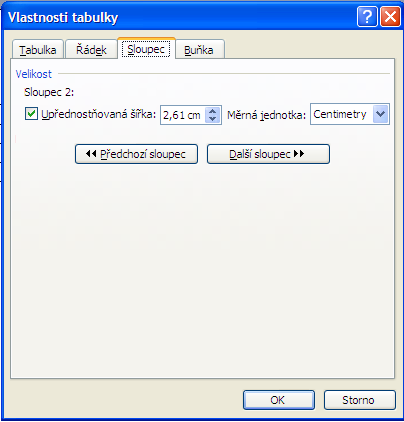 1. Změna pomocí myši
2. Nastavení v dialogovém  okně
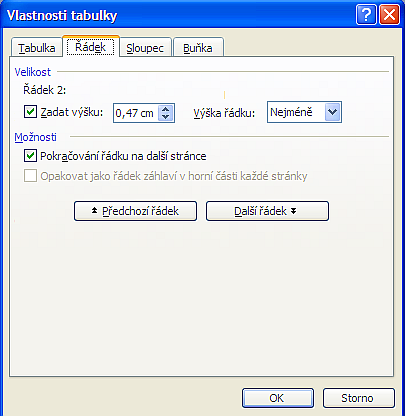 Karta Rozložení
Vlastnosti tabulky
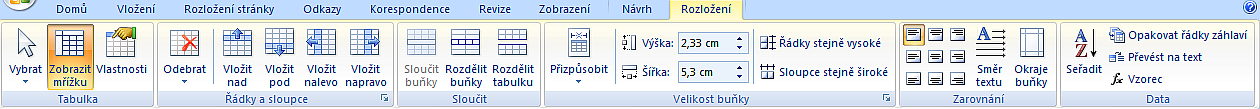 Změna šířky jednoho sloupce
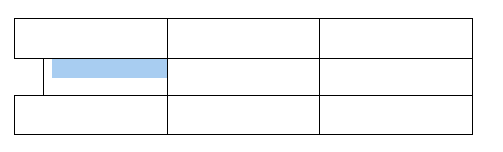 Změna velikosti tabulky
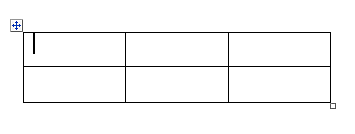 Úkol č. 2
Pracujte do již otevřeného dokumentu s vloženou tabulkou
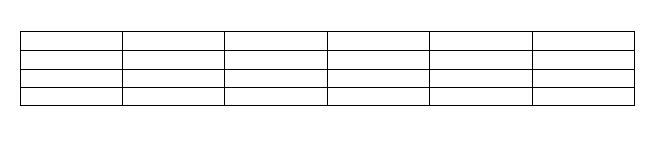 Upravte velikost celé tabulky podobně podle vzoru
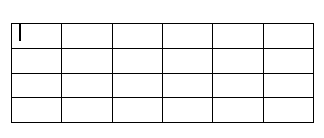 Úkol č. 3
Pokračujte v otevřeném dokumentu s vloženou tabulkou
Upravte šířku prvního řádku a druhého sloupce
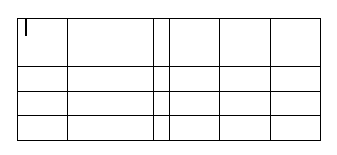 Vkládání řádků a sloupců do tabulky
Klikněte do buňky v místě, kde chcete vložit řádek nebo sloupec
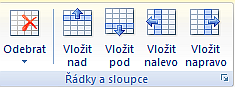 Chcete-li vložit více sloupců nebo řádků, stačí označit stejný počet sloupců nebo řádků v původní tabulce
Chcete-li vložit více sloupců nebo řádků, stačí označit stejný počet sloupců nebo řádků v původní tabulce
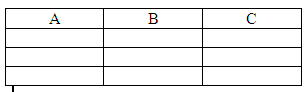 Původní tabulka
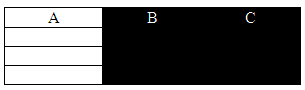 Označené dva sloupce v tabulce
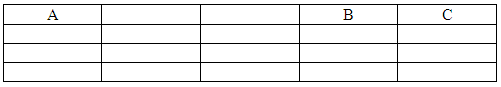 Nově vložené dva sloupce vlevo
Úkol č. 4
Pokračujte v otevřeném dokumentu s vloženou tabulkou
Vložte pod první řádek ještě jeden řádek
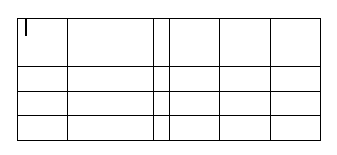 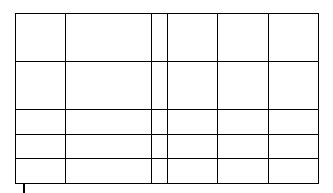 Úkol č. 5
Pokračujte v otevřeném dokumentu s vloženou tabulkou
Vložte do tabulky 2. sloupec napravo.
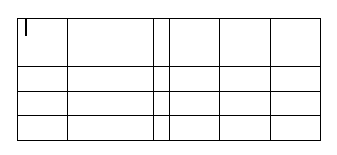 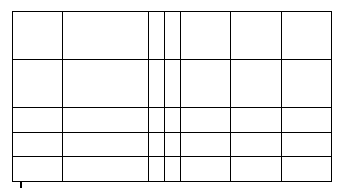 Mazání řádků a sloupců
Karta Rozložení
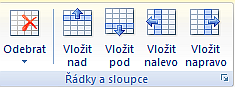 Označit buňku, sloupce nebo řádky
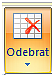 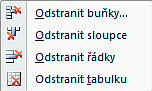 Úkol č. 6
Pokračujte v otevřeném dokumentu s vloženou tabulkou
Odstraňte třetí a čtvrtý sloupec
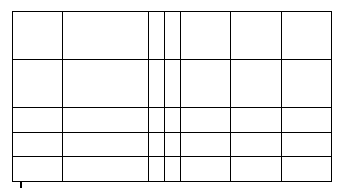 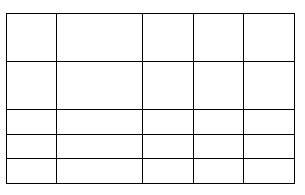 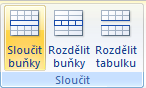 Sloučení buněk
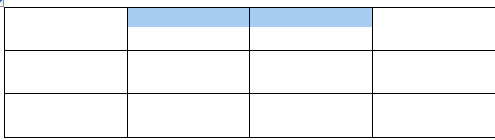 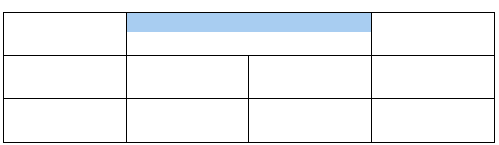 Dvě sloučené buňky
Rozdělení buněk
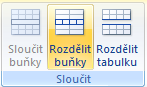 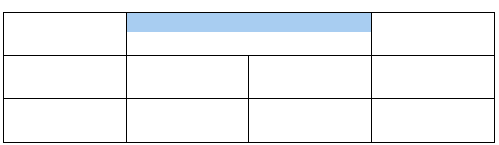 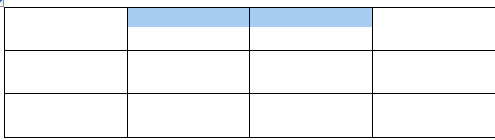 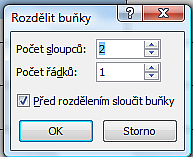 Úkol č. 7
Pokračujte v otevřeném dokumentu s vloženou tabulkou
Proveďte sloučení první a druhé buňky druhého sloupce
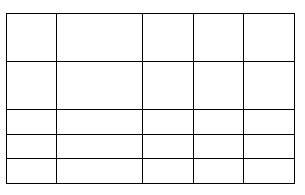 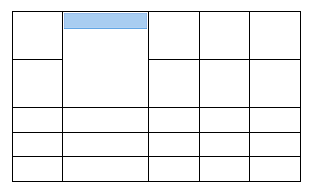 Editace textu v tabulce
Po buňkách v tabulce pohybujeme kurzorovými šipkami na klávesnicí nebo myší
Pozor, nepoužívat k posunu o jednu buňku dolů ENTER
Anotace: 
Práce s dokumentem MS Word – práce s textem – formátování tabulky.
Očekávaný výstup: Žák si osvojí základní pojmy. Zvládne vložit tabulku požadovaných rozměrů a počtu buněk několika způsoby, přidat či odebrat buňky v tabulce, slučovat a rozdělovat buňky tabulky, vkládat a odebírat řádky, sloupce a buňky, odstranit celou tabulku. 
Osvojení pojmů: buňka tabulky, sloučení a rozdělení buněk. 
Frontální prezentace: 
Během frontální prezentace, která je průvodcem novými pojmy si žáci nové poznatky zkoušejí v otevřeném dokumentu Word, na cvičeních a získávají potřebné dovednosti. 
Snímek č. 3 - 5 :Označování buněk, řádků, sloupců i celé tabulky vybraným způsobem.
Snímek č. 7 - 9: Postup při změně rozměrů v tabulce.
Snímek č. 12 - 13: Vkládání sloupců a řádků do tabulky.
Snímek č.16: Mazání sloupců a řádků i tabulky.
Snímek č.18: Sloučení a rozdělení buněk v tabulce.
Snímek č. 20: Text v tabulce
Fixace: : Na cvičení procvičit formátování tabulky.
Snímek č. 6: Označování buněk podle zadání
Snímek č. 10: Úprava velikosti celé tabulky.
Snímek č. 11: Úprava šířky řádku a sloupce.
Snímek č. 14 - 15: Procvičení vkládání sloupců a řádků. 
Snímek č. 17: Procvičení odstranění sloupců a řádků.
Snímek č. 19: Procvičení sloučení buněk.
Zdroje:
NAVRÁTIL, Pavel. S počítačem na základní škole. Kralice na Hané: Computer Media s.r.o., 2005, ISBN 80-86686-49-3.
KOVÁŘOVÁ, Libuše. Informatika pro základní školy. Kralice na Hané: Computer Media s.r.o., 2004, ISBN 80-86686-22-1. 
VANÍČEK, Jiří; ŘEZNÍČEK, Petr. Informatika pro základní školy. Brno: Computer Press, a.s., 2004, ISBN 80-251-0196-7.
MS Office Klipart